Carl Rogers
Distintas Concepciones Psicológicas 2021
Carl Roger
Carl Rogers piensa que las personas
 tienen en sí la capacidad de salir de sus problemas y 
de desarrollar sus potencialidades. 
Necesitan para ello de un ambiente de estímulo proporcionado 
por la comprensión empática del terapeuta en caso de neurosis o
 del educador cuando se trata de aprendizaje.
Desarrolla su teoría psicológica a partir de su trato como psicoterapeuta con enfermos neuróticos
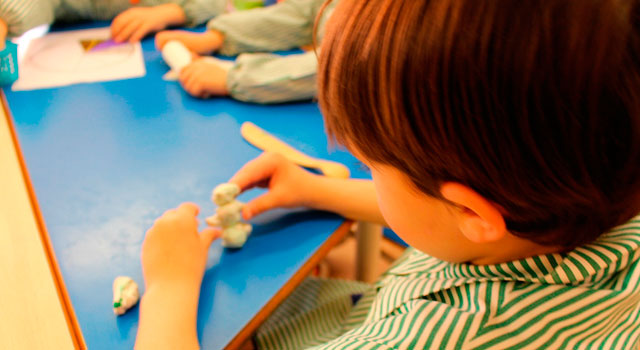 Pero después…
La extiende a toda persona y en especial al campo educativo.
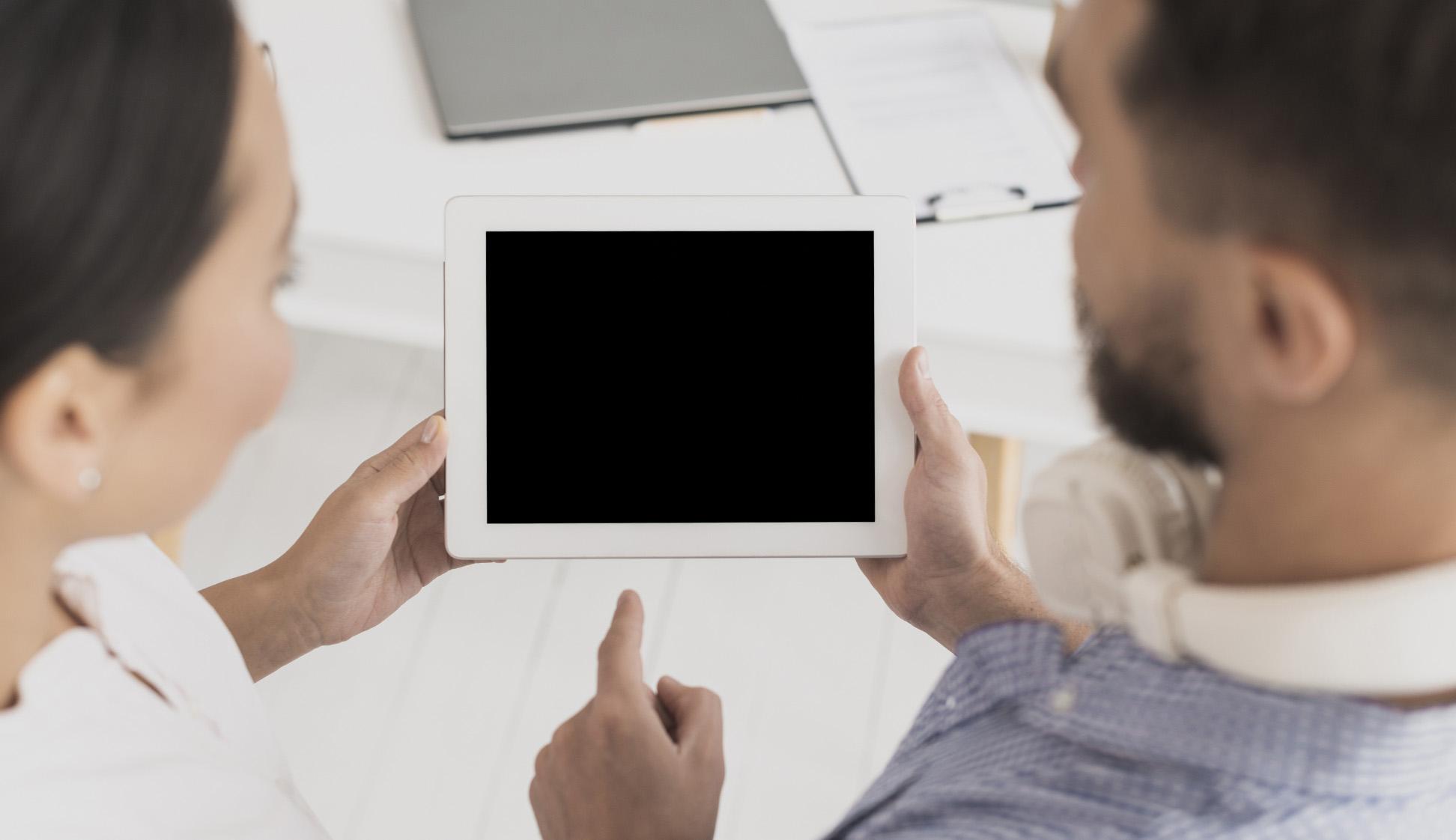 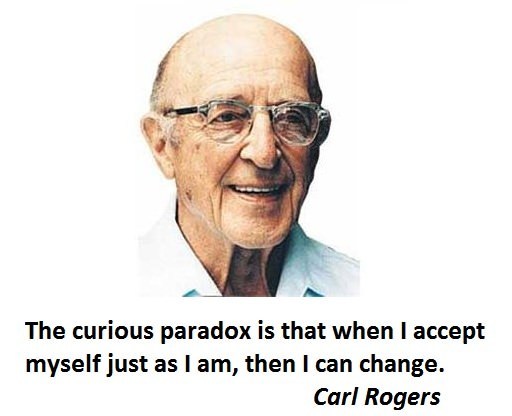 Carl Rogers
Psicólogo norteamericano
Libros principales: El proceso de convertirse en persona, Psicoterapia centrada en el cliente, Libertad y creatividad en la Educación
Rogers nombra a su terapia
01
02
Terapia no directiva
Psicoterapia de persona a persona
El terapeuta no dirige sino que acompaña. Quien consulta descubre por si mismo sus potencialidades y valores
Igualdad básica de ser persona y no una superioridad del psicólogo
03
Terapia centrada en el cliente
La palabra paciente indica un rol pasivo en el tratamiento. Quien consulta debe pensar y decidir por sí mismo.
Fe en el ser humano y en sus posibilidades
Piensa sobre las personas
-04-
-01-
-03-
-02-
Sólo necesita una oportunidad para desarrollar sus posibilidades
Sólo necesita una atmósfera de comprensión y confianza
Está en la persona su capacidad de sanar
Las personas son básicamente buenas y saludables
Lo más importante en el terapeuta es
Su actitud de aceptación
 incondicional
Pensar con ella y
 no por ella
Su comprensión empática
Acompañarla en el camino de sus decisiones
Respetar a la persona y empatizar con sus sentimientos
Rogers atribuye la causa de los problemas a una incongruencia entre el yo auténtico: self, y el ideal de sí mismo que se ha formado mediante los estándares sociales.
Esta incongruencia produce:
1
2
3
Desvalorización de sí mismo/a
Sentir situaciones de la vida como amenazantes
Crear mecanismos de defensa
La Negación
La distorción perceptiva
Negar los problemas, no querer verlos ni reconocerlos
Arreglar inconcientemente el material percibido
Pero los mecanismos de defensa no logran suprimir la angustia, sino que la aumentan
Por eso es importante la actitud del terapeuta, quien con su aceptación y valoración lo acompaña a descubrir sus aspectos positivos y a recuperar una buena autoimagen.
También 
emplea las terapias de grupo
Mediante la interacción con el grupo y de su aceptación por parte de quienes lo conforman, se va perdiendo el temor de mostrarse tal cual se es y de sacarse las caretas con que muchas veces se esconde el verdadero yo.
Logro: confiar en el juicio propio y que la valoración personal no dependa solamente de la valoración ajena.
Estas mismas teorías son aplicadas en la educación. El alumno/a debe sentir la aceptación de él/ella como persona por parte del/la profesor/a y la empatía por lo que está viviendo y sintiendo.
La labor del profesor es ayudar al descubrimiento y desarrollo de las posibilidades que el alumno tiene en sí.
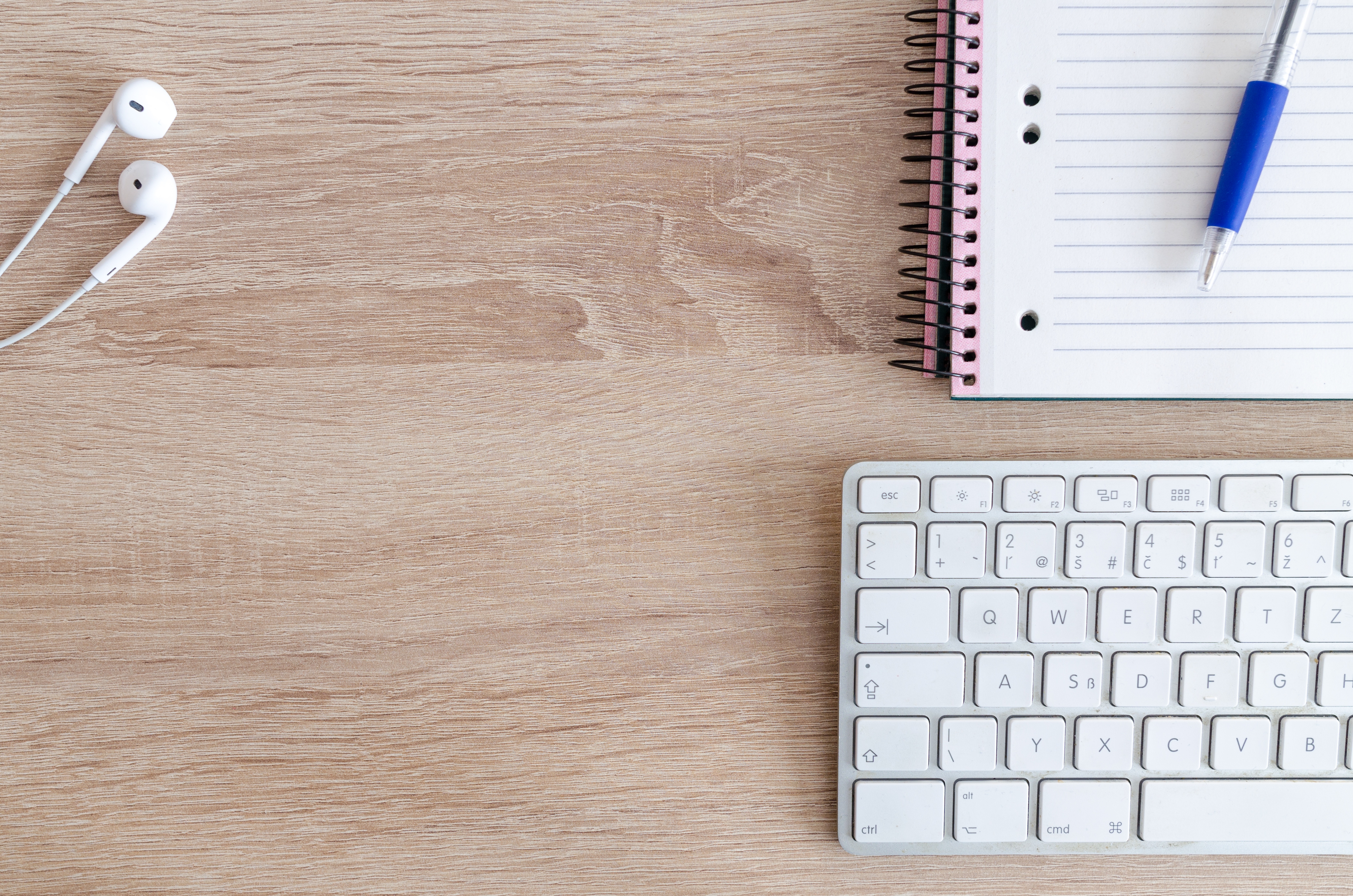 Actividad
Caso 1Pedro
Caso 2Vicente
Explique que pasa en las 2 etapas de Pedro:
¿Por qué al principio no se ve en él interés ni empuje por salir adelante airosamente?.
¿Por qué se produce el cambio en él?
¿Corresponderá a la realidad esta percepción de Vicente?

Si así no fuera, ¿cómo se podría explicar la percepción de Vicente?
Gracias!
¿Tiene dudas?

kfuenzalida@emmanuel.cl